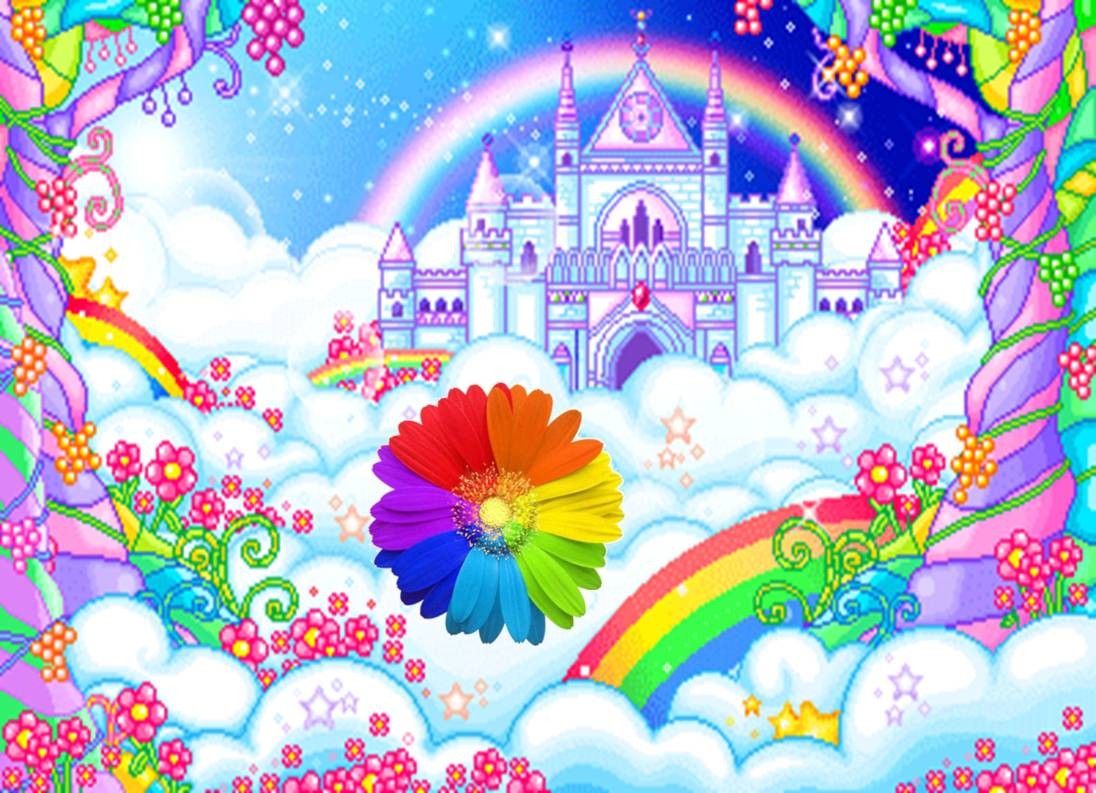 !
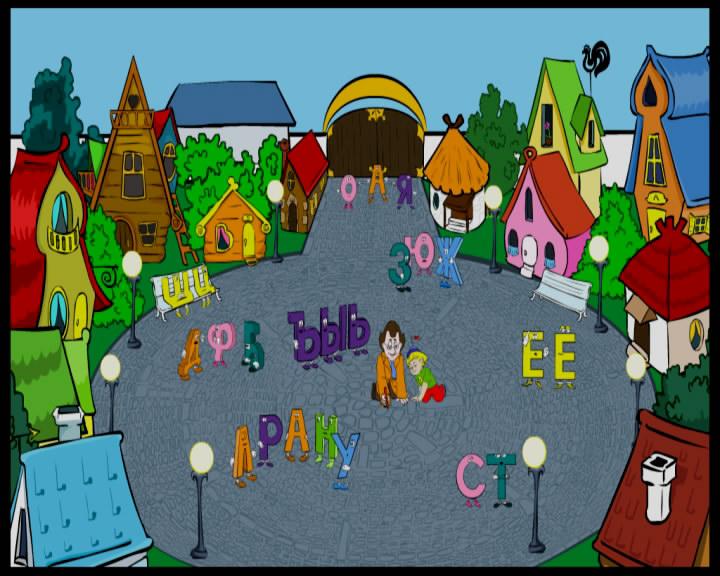 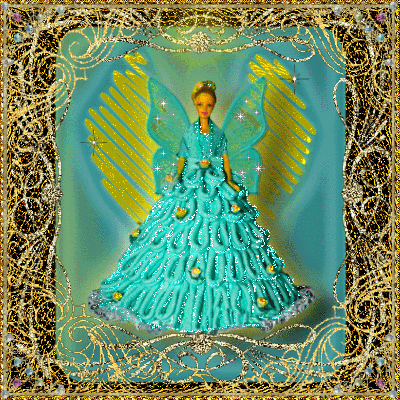 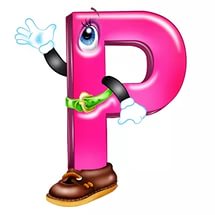 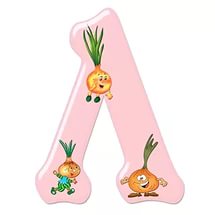 Речь
Предложение
Слова
Буквы
Звуки
Гласные
Согласные
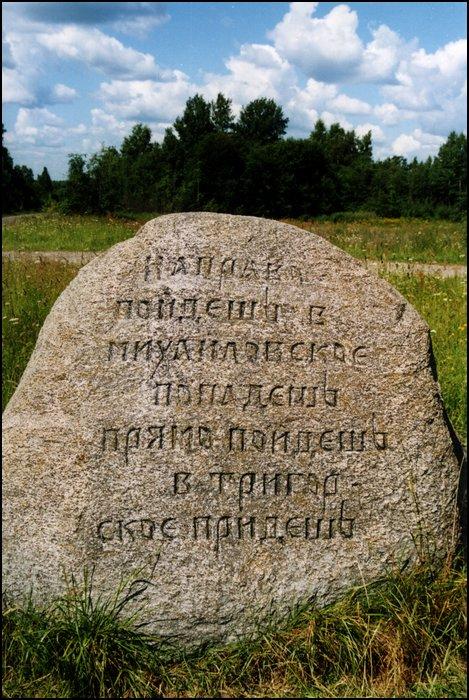 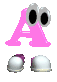 Здравствуйте!
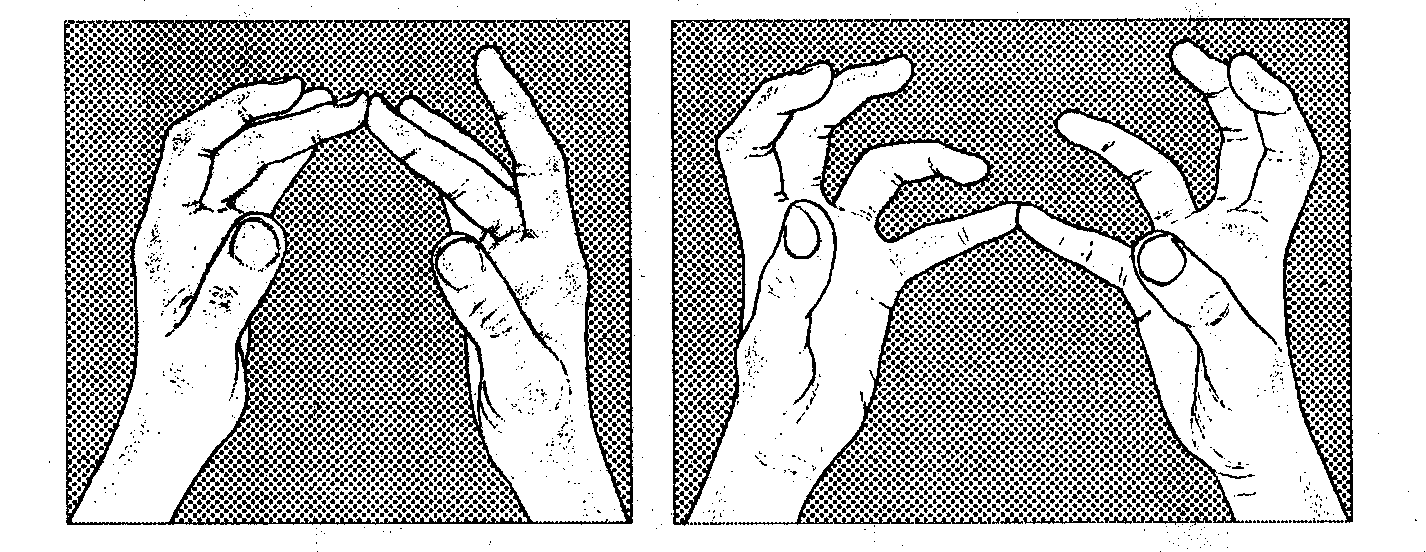 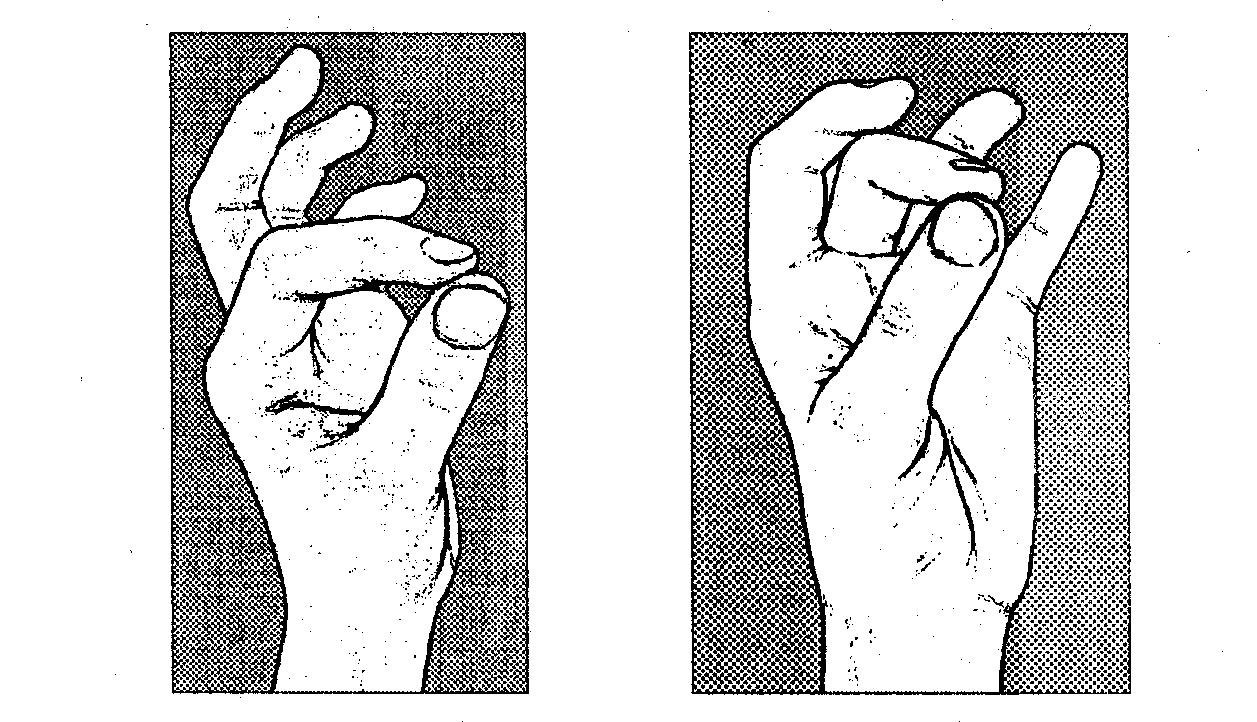 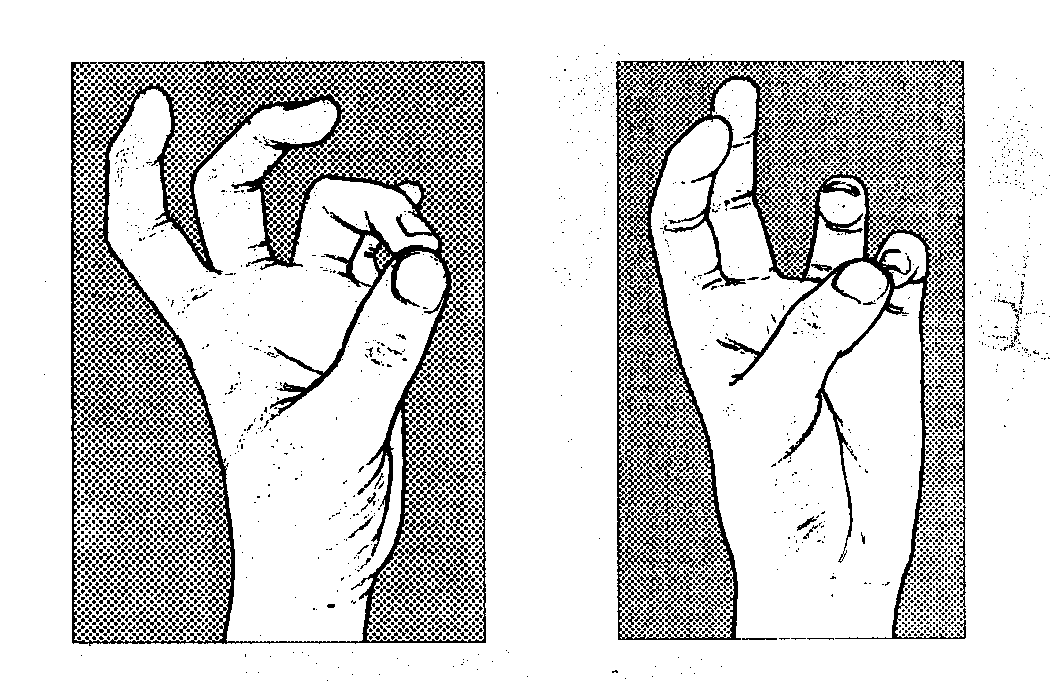 ВОТ ТАК ПРАВИЛЬНО!
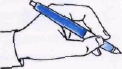 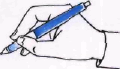 ВОТ ТАК ПРАВИЛЬНО!
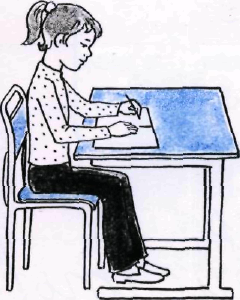 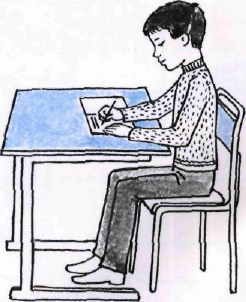 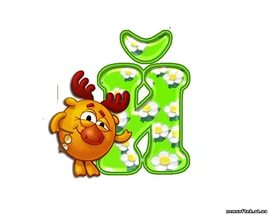 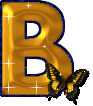 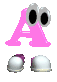 М, н, к, С, Т, р, б,  
А, о, у, ы, И, е, ё, э
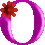 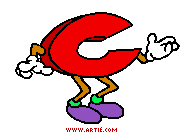 МЫ          ДО
ЖИ          КИ
ПОЧ        РАФ
ЧУ          ШИ
ЩУ
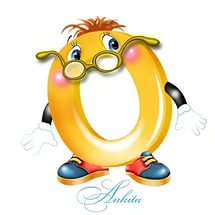 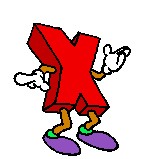 В лесу растут красивые деревья.
Особенно много елей. Они раскинули свои пышные ветви.
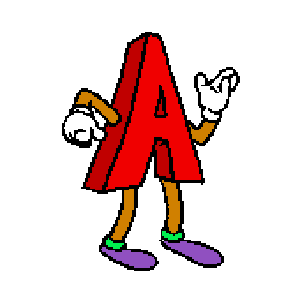 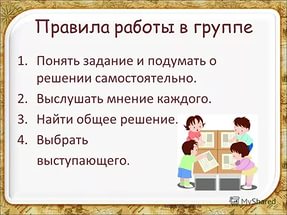 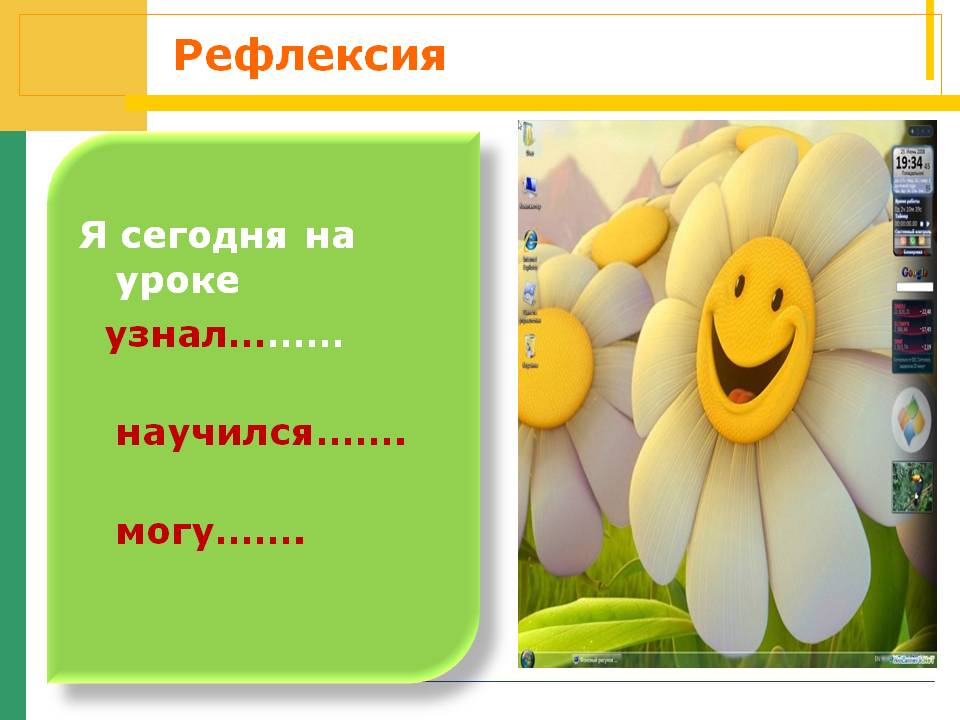 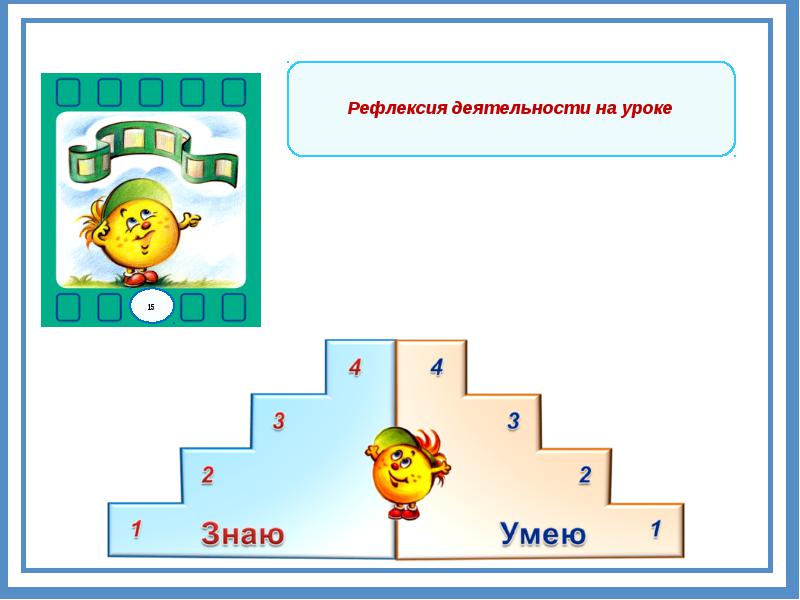 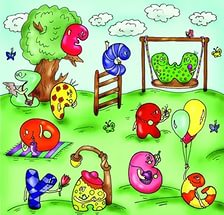 ." Дорогие ребята! Поздравляю вас с успешным выполнением всех заданий. Я награждаю вас почетной грамотой страны Букварии  и сладкими призами. Удачи вам в будущем!"
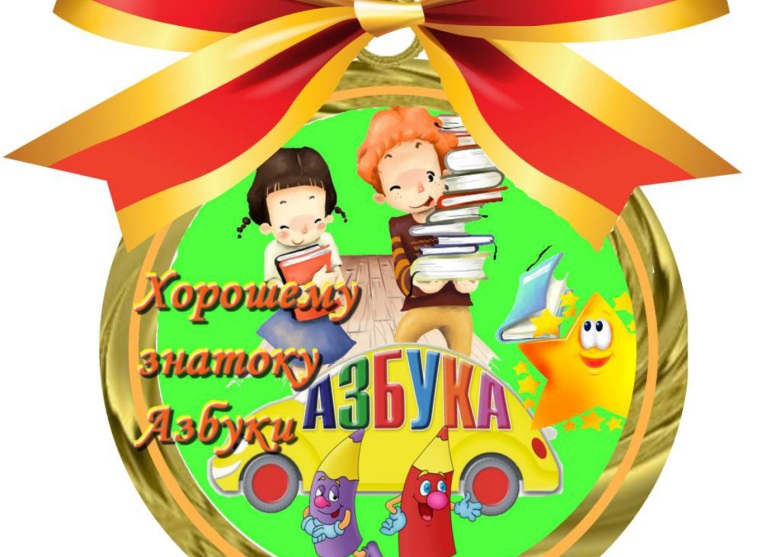